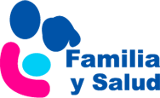 Manchas café con leche ¿Tengo que alarmarme si mi hijo las tiene?
Matilde Zornoza Moreno. Pediatra.
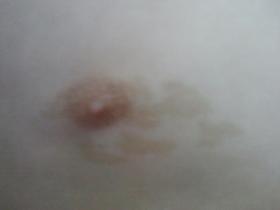 www.familiaysalud.es
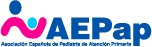 ¿Qué son las manchas café con leche?
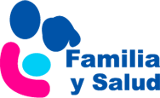 Son manchas en la piel uniformes marrón claro. Número y tamaño variables. 
Pueden estar desde el nacimiento o los primeros meses de vida. Se van oscureciendo con la edad.
Se producen por un aumento del pigmento o de las células de la piel. 
Sólo tienen carácter familiar si se asocian a alguna enfermedad.
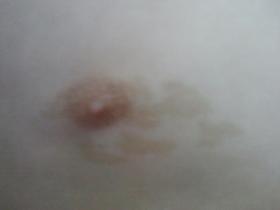 www.familiaysalud.es
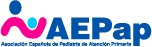 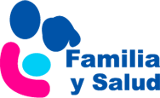 ¿Son importantes?
No siempre. <3 manchas café con leche no suele asociarse a enfermedad. 
≥6 o más manchas café con leche >5 mm en niños antes de la pubertad o >15 mm después se asocia a enfermedades (neurofibromatosis más frecuente, pero también hay otras).
Las manchas café con leche son un criterio para el diagnóstico de la neurofibromatosis,           pero no el único necesario.
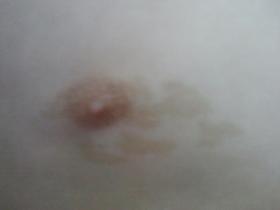 www.familiaysalud.es
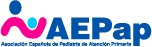 ¿Necesitan tratamiento?
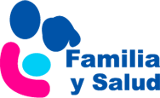 No, ninguno. Son siempre benignas.
Si quieres tratarlas, por motivo cosmético, puedes usar láser (poco exitoso). No se recomienda quitarlas.
No se pueden prevenir.
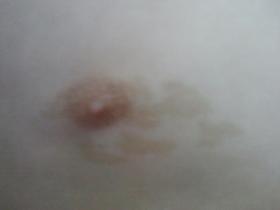 www.familiaysalud.es
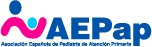 ¿Cuándo consultar?
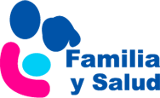 Si ves una mancha café con lech, coméntalo con vuestro pediatra, sin prisa. La mayoría de veces no va a haber ningún problema asociado. Pero es bueno hacerle su seguimiento.
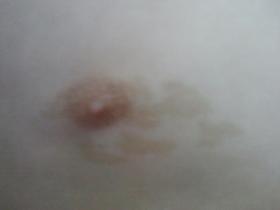 www.familiaysalud.es
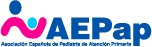